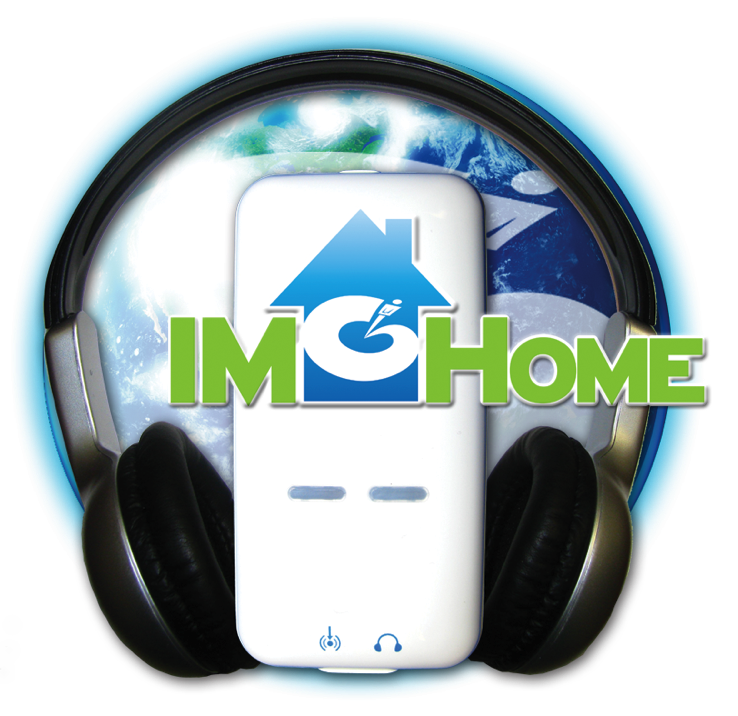 IM-Home Certification Coaching Course 1 of 2
Presentation by: 
Sherrie Hardy
Hardy Brain Training • Camarillo, CA
Agenda
Why IM-Home?
What is IM-Home?
Client Selection
Models of use
Your responsibilities as an IM-Home Provider
IM-Home Demo Unit
How to use the eClinic
Materials you received
Set-Up & Equipment Guide
Training Templates
eClinic Training Manual
Materials can be downloaded from:
http://imhome.org/index.php/home-certification-coaching
The Problem         The Solution
Scheduling
Distance
Money
Limited Clinic Time
Maintenance
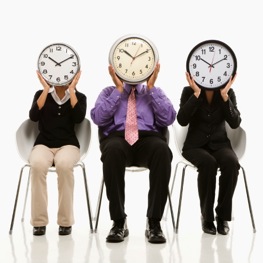 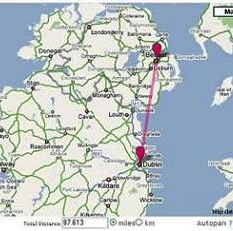 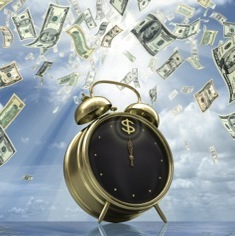 Busy Lives/Busy Schedule= IM-Home
[Speaker Notes: What is IM-Home?]
Benefits for the Provider
Grow your business while helping more clients
Extends Reach
Builds Volume
Efficient Therapy Management Tool
Sets-Up Patients for better overall outcomes
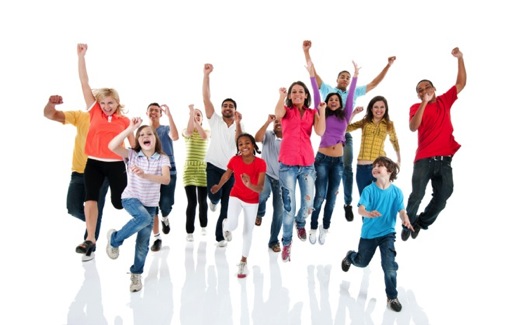 Client Selection
Opportunities
Travel issues 
High deductibles
Limited approved visits
No prescription for OT, PT, ST
Degenerative Diseases
Immune Disorders

Other Opportunities 
Athletes
Schools
IM-Home IS NOT FOR…Clients who:
Have severe disabilities and need professional guidance
Unable to commit to training 45 min, 5 days a week
Are looking for an instant fix (ie. Medication)
Models of Use
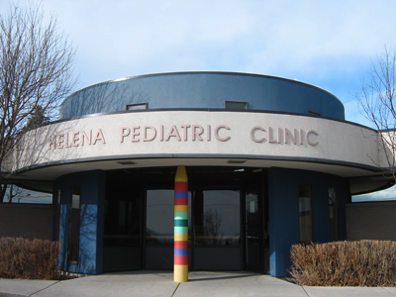 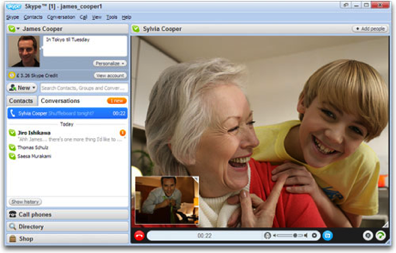 Hybrid
Mix of In-Clinic & Home allows patient to bill insurance part of the time
Virtual
Great for those with travel issues or a discharge program
[Speaker Notes: Let’s face it. IM was meant to be offered for home use. It’s not a realistic expectation for a family to come to the clinic as much as IM needs to be done.]
Your responsibilities as an IM-Home Provider
Enroll your member in the eClinic
We will practice on yourself with the demo unit
For users who order through the IM-Home website online, you simple click “accept” in your eClinic account
Log into eClinic with Provider UN & PW
Set-up training plan
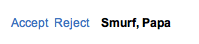 Your responsibilities as an IM-Home Provider
Explain:
How to set-up the equipment
How to authorize a license
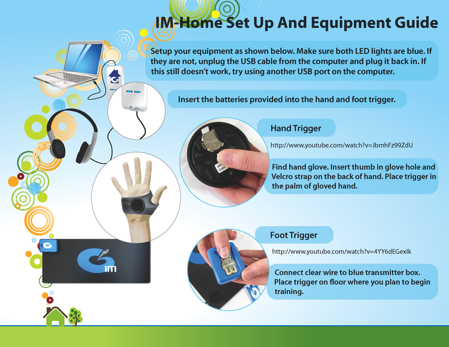 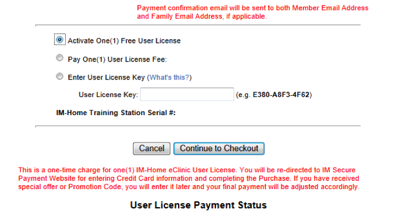 The purpose of your demo unit
Get yourself familiar with the product to support your clients 
Use at open houses/ Free Screenings
During in-clinic training clients use their UN & PW on your IM Pro Universe unit while in the clinic, so all training data remains in one file
THIS PRODUCT MAY NOT BE RENTED OUT OR USED AS A CLIENT TRAINING DEVICE OTHER THAN IN YOUR OFFICE WITH A CLIENT WHO ALREADY OWNS THE IM-HOME
How to authorize your license
Activate One (1) Free User License the Check out
You are done when “Paid in Full” will say “Yes”
To get to the eClinic, visit www.imhome.org and click on the link at the top right hand corner
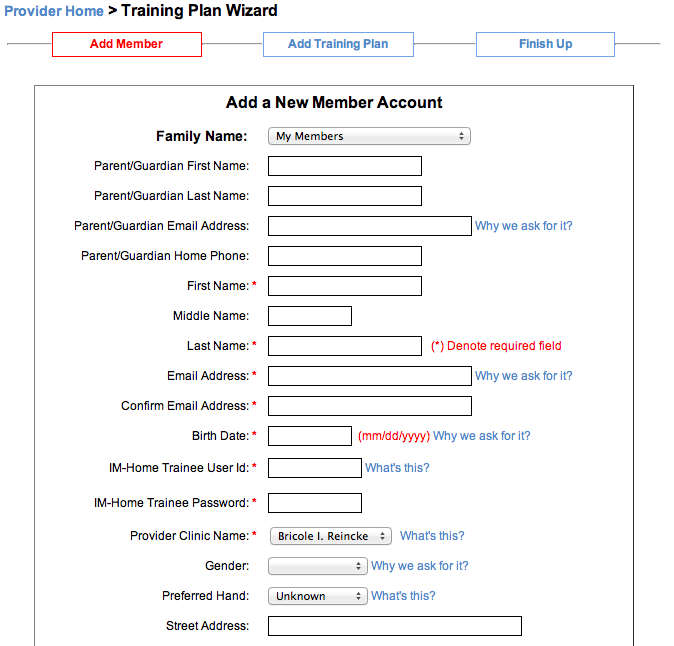 Set yourself up as a member
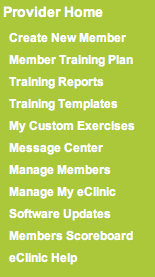 The eClinic Controls
The hammer & magic wand icon controls every task in a session.
The eClinic Controls
Arrows- Moves tasks up and down within a session
The eClinic Controls
Pencil- Edits volume and visual screen for session
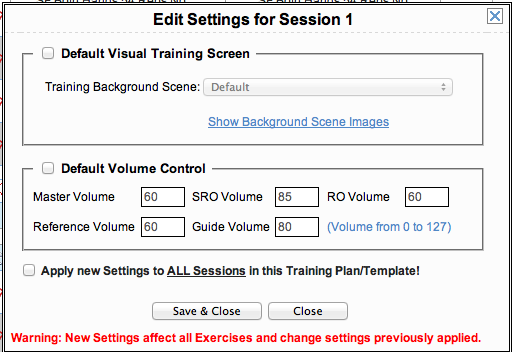 The eClinic Controls
3 Papers- Inserts a blank session before or after a session
The eClinic Controls
2 papers- Copies a session to a new session
The eClinic Controls
Printer- Prints session
The eClinic Controls
Magnifying glass- Allows you to look at session details
The eClinic Controls
Red ‘X’- Deletes entire session
Lets focus on the Hammer & Magic Wand
The eClinic Controls
The eClinic Controls
The eClinic Controls
The eClinic Controls
The eClinic Controls
The eClinic Controls
IM-Home Universe has both static & dynamic graphics. Be sure to check out the games!
The eClinic Controls
The eClinic Controls
Training Templates based on LFA Score
Templates Based on Areas of Need
How the Templates look in the eClinic
Template Name
# of sessions
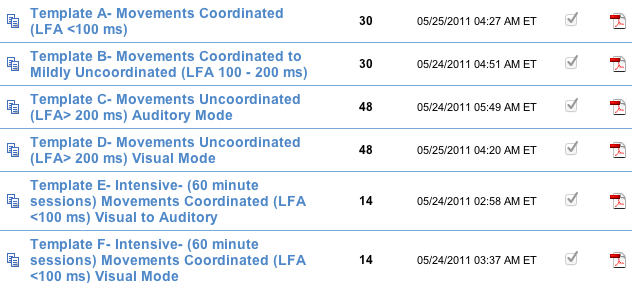 Click on Adobe PDF icon to see the entire template
Need Help with the eClinic?
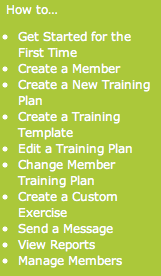 Watch tutorials online
Located on right sidebar once you log into eClinic
Print out eClinic Training Manual
HomeworkPlay the role of client & provider
Log into the eClinic with your Provider UN & PW 
If you do not know it, email support@interactivemetronome.com
Set yourself up as a member
Pick IM-Home Certification Training Plan in the eClinic under Training Templates
Set- up demo equipment & authorize Free License
Complete first session
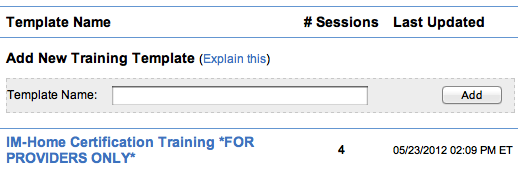 HomeworkPlay the role of client & provider
Log into eClinic as the provider
IMPORTANT- You need to take time in the eClinic to apply modifications to your demo training plan so you can conceptualize what your clients will experience.
Test the following functions:
View reports
Send a message 
Modify training plan- Change Visuals, Difficulty, Tempo, Add additional exercises to training plan, Apply a different template, Create your own training template, Create your own custom exercise
Complete session 2 training as a member and see the changes that you have made 
Continue until all sessions are complete
Take Online Post-Test to receive link for course 2
Complete Course 2 to get the IM-Home Certified designation on the locator board
Questions
Clinical Support
clinicaled@interactivemetronome.com
Technical Support 
support@interactivemetronome.com 
Education Support 
imcourses@interactivemetronome.com